Improving Social 
Emotional Learning for 
Students & Staff
“A teacher affects eternity; she can never tell where her influence stops.”      - Henry Adams
Welcome
Mrs. Lisa Miller, Cambridge High School

Miss Catherine Chambers, WIU Intern at Cambridge
Video
https://vimeo.com/128427913
“The effects you will have on your students are infinite and currently unknown; you will probably shape the way they proceed in their careers, the way they will vote, the way they will behave as partners and spouses, the way they will raise their kids.” - Donna Quesada
Your Choice to Teach
What teacher/counselor made a difference in your life?
Which teacher/counselor was your inspiration?
What teacher/counselor do you stay in touch with?
“One looks back with appreciation to the brilliant teachers, but with gratitude to those who touched our human feelings. The curriculum is so much raw material, but warmth is the vital element for the growing plant and the soul of the child.” 
- Carl Jung
Who have you inspired?
How many graduates do you still have contact with?
How many weddings, showers, or graduation parties have you attended?
Are you happy with these numbers?
Activity
Privilege Walk
What is SEL?
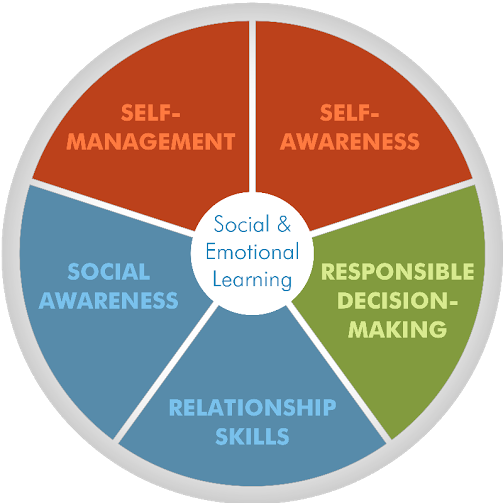 Why is SEL Needed?
Data indicates that large numbers of children are contending with significant social, emotional, and mental health barriers to their success in school and life.
[Speaker Notes: Read statistics in CASEL FAQ]
Why is SEL Needed?
Providing children with comprehensive SEL programs characterized by safe, caring, and well managed learning environments and instruction in SEL skills addresses many of these learning barriers through enhancing school attachment, reducing risky behaviors, and promoting positive development, and thereby positively influencing academic achievement.
Outcomes of SEL Interventions
improved academic success
decreased discipline referrals
improved school climate
produces beneficial changes in the brain
increased test scores
reduced emotional distress
[Speaker Notes: Discuss staff outcomes as well]
SEL Standards
The state adopted standards for the social emotional skills that K-12 students should be taught.
Goal 1
Develop self-awareness and self-management skills to achieve school life and success
Goal 1
Identify and manage one’s emotions and behavior
Recognize personal qualities and external supports
Demonstrate skills related to achieving personal and academic goals
Goal 2
Use social-awareness and interpersonal skills to establish and maintain positive relationships.
Goal 2
Recognize the feelings and perspectives of others
Recognize individual and group similarities and differences
Use communication and social skills to interact effectively with others
Demonstrate an ability to prevent, manage, and resolve interpersonal conflicts in constructive ways
Goal 3
Demonstrate decision making skills and responsible behaviors in personal, school, and community contexts
Goal 3
Consider ethical, safety, and societal factors in making decisions
Apply decision making skills to deal with academic and social situations
Contribute to the well-being of one’s school and community
SEL Summary
http://www.edutopia.org/keys-social-emotional-learning-video


This resource has numerous SEL videos.
“You teach what you know…
but impart who you are.”   - Jack Frost
Group Reflection #1
“What do I currently do in my classroom or school to promote social emotional learning?”
Group Reflection #2
“How do students view me as a teacher/counselor?”
Group Reflection #3
“How do I want students to view me?”
How to Implement an SEL Program
1: Build a school infrastructure that can support SEL

Your school can start with the creation of a committee (or team) that has responsibility for the long-term implementation of SEL. This committee should start with attainable goals, identify one goal at a time and an action plan to accomplish it, structure activities, keep efforts focused, and promote accountability. Consolidating committees, such as SEL, morale, and anti-bullying committees under one committee called something such as School Improvement Team can also be helpful.



http://www.edutopia.org/blog/implement-sel-at-your-school-elias-leverett-duffell-humphrey-stepney-ferrito
How to Implement an SEL Program
2: Assess how well-coordinated your school's SEL programs are

Teachers and other educators are often frustrated with "flavor-of-the-day" changes that are rarely aligned with the school's overall goals. Ultimately, there should be harmony across the programs and approaches that a school uses, with SEL as the integrative glue. Start small, and expect the process to take several years. There are a lot of resources and colleagues to help along the way.
How to Implement an SEL Program
3: Assess your school's culture and climate

There are a variety of tools that can be used for assessing a school's culture and climate, from the perspective of students, staff, and/or parents. These can include surveys, walk-throughs, focus groups, etc. Reports generated can be shared with school leaders, staff members, and student leaders, and priorities can be set for addressing school needs. 


http://www.edutopia.org/blog/implement-sel-at-your-school-elias-leverett-duffell-humphrey-stepney-ferrito
How to Implement an SEL Program
4: Articulate shared values, themes, and essential life habits

Schools must stand for something. Examples of values that schools emphasize include responsibility, integrity, service, justice, respect, leadership, exploration, and organization. Often, schools have mottos or mission statements that are not enacted as part of the school's life. In our experience, articulating schoolwide focal values and bringing them into alignment so that students are learning them within and across grade levels plays an essential role in reducing fragmentation and increasing the likelihood that students will become inspired.
How to Implement an SEL Program
5: Provide consistent and ongoing opportunities for students to practice SEL skills.

Many times these steps are simply presented to students but not actually taught and practiced with continued, reinforced use. Bringing these various steps and processes into alignment allows students to learn a common method within and across grade levels.



http://www.edutopia.org/blog/implement-sel-at-your-school-elias-leverett-duffell-humphrey-stepney-ferrito
How to Implement an SEL Program
6: Improve faculty readiness to teach SEL

To be fully effective, the responsibilities and expectations that faculty already have should be aligned with SEL approaches. This only happens when there is a deep understanding of the theory of SEL, with an inspiring vision and a strong sense of staff investment, and with students as true partners in creating and maintaining change (Hargreaves, 2009). Don’t add more, but enhance.
How to Implement an SEL Program
7: Connect to those who are walking the walk

The difficulties and challenges you will face are all things other schools have experienced when beginning their programs. The greatest success comes from direct consultation and mentoring. Many national organizations have available resources and there is a lot of support out there.
SEL Interventions
everyone needs to be on same page
hold each other accountable
model healthy SEL behaviors
be respectful to students and staff
maintain a calm, organized, inviting, and well regulated environment
monitor your personal wellness
[Speaker Notes: Model -Teachers who have limited emotional regulation skills may have trouble coping with stress and struggle to model effective stress management.
Wellness - adults who are stressed or depressed, their interactions with children become less warm, more harsh, and more conflictual. How SEL and stress interact to create burnout.]
SEL Interventions
connection boards in classrooms
let your student know you 
get to know your students beyond the classroom
observe changes in attitude/behavior or grades
changes occur for a reason
teachers report changes to counselors
work together to help resolve
SEL Interventions
attend sporting and musical events 
get involved with extracurriculars
get to know your co-workers
attend staff events
birthday breakfast
social committee events
classroom SEL activities
pat on the back/gift to offer
SEL Interventions
SEL courses - SPARK, Shine, Choices, Lifeskills
Assemblies 
Motivational and/or school improvement
Fallen on YouTube soon…
SEL student groups
work to make the environment something you love
five cents worth of positive feedback
have fun!
SEL Interventions
SEL Interventions
www.pinterest.com
www.edutopia/org/social-emotional-learning 
www.casel.org
For More Information:
Lisa Miller
lmiller@district227.org
“I have always felt that a true textbook for the pupil is his teacher.   
- Mahatma Gandhi